“Мы ощущаем груз на наших плечах, когда стараемся мешать его падению. Но если станем двигаться вниз с такой же скоростью, как и груз, лежащей на нашей спине, то как же может он давить и обременять нас? Это подобно тому, как если бы мы захотели поразить копьем  кого-либо, кто бежит впереди нас с такой же скоростью, с какой движемся и мы”. 


Галилео Галилей
Плотность
Эта физическая величина показывает массу вещества в единице объёма
Объем
Внесистемная единица измерения этой физической величины – литр(л)
Покажите единицу измерения в СИ
Масса
Эта физическая величина может быть рассчитана по формуле:
Сила
Ключевые слова для этой физической величины:
 векторная,взаимодействие,мера
Сила тяжести
Эта физическая величина может быть рассчитана по формуле:
Сила упругости
Она возникает в теле в результате его деформации и стремится вернуть тело в исходное положение
Найдите закономерность и разделите на группы термины:
Мензурка, масса, сила,
объём, килограмм, динамометр, 
кубический метр, ньютон, весы.
Сила упругости
Сила тяжести
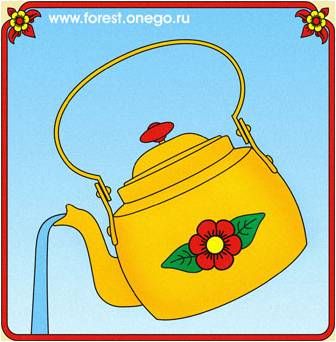 Почему?
Какая сила указана на рисунке?
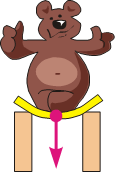 Вес тела
- это сила, с которой тело вследствие притяжения к Земле действует на опору или подвес
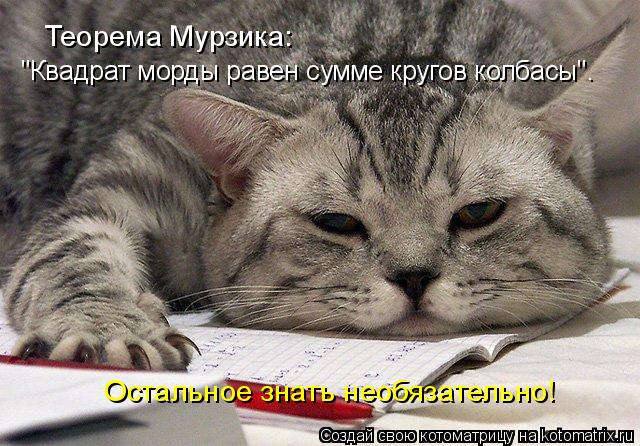 Причина появления веса тела
Деформация не только опоры(подвеса), но и тела
Причина возникновения – деформация тела
Направление – противоположно силе упругости
Обозначение  -
Вес или масса?Исследование :
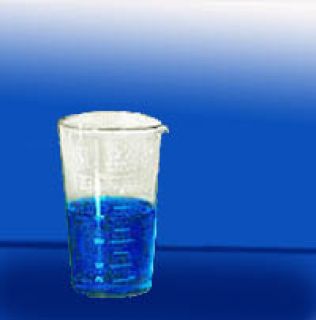 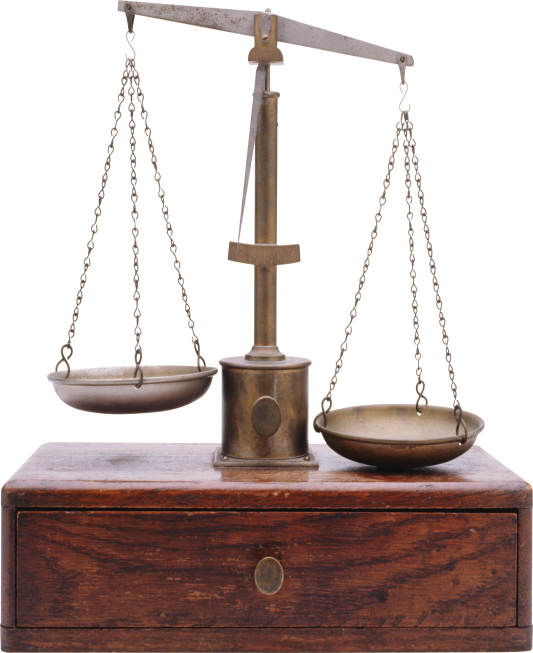 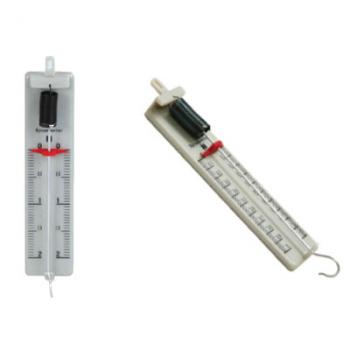 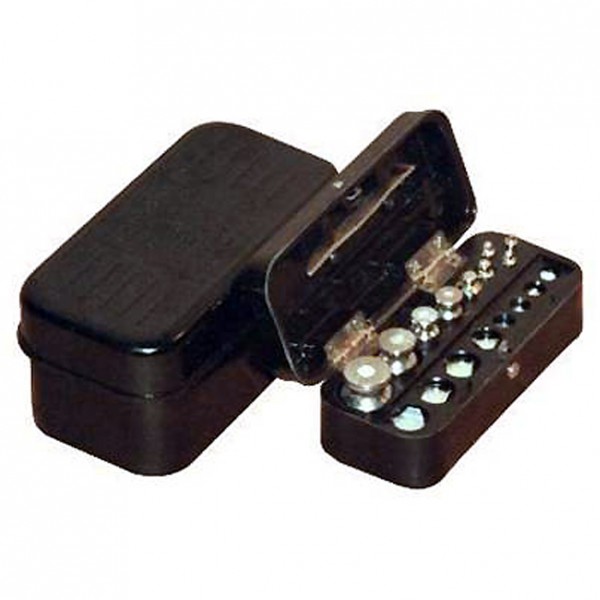 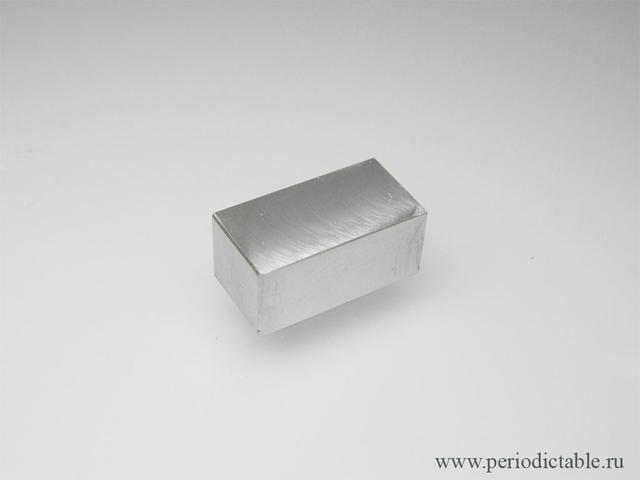 1 группа
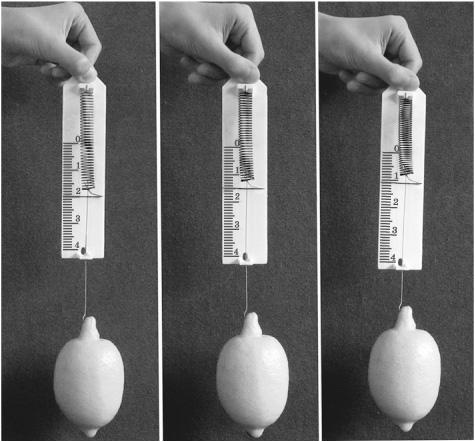 2 группа
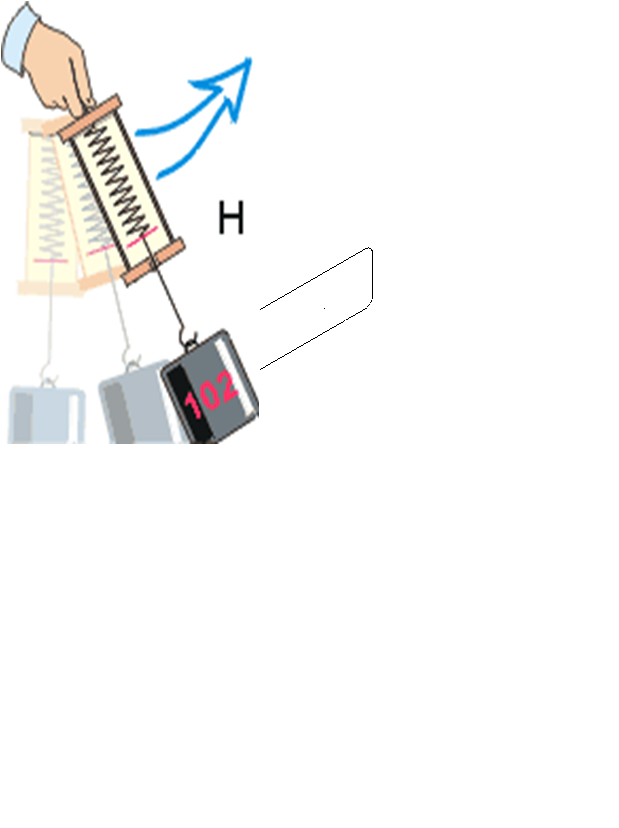 1
?
3 группа
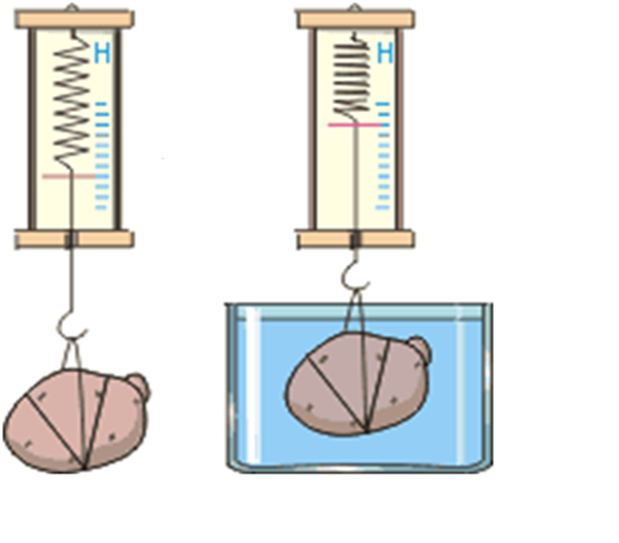 0.7Н
1Н
Вес тела – это сила!
Единицы измерения – Н
Точка приложения – приложена к опоре или подвесу
Если тело и опора(подвес) неподвижны (или движутся равномерно и прямолинейно), то вес тела равен силе тяжести
Укажите направление веса тел:
Задача № 1.
	Ученик Петя Петров, массой 45 кг, стоит у окна и списывает домашнее задание по физике. Каков вес этого нерадивого ученика?
Задача № 2
	Футболист Сидоров запустил мяч массой 500 г прямолинейно и равномерно в ворота. Найдите вес этого мяча.
Задача  1:
Дано:	 			Решение:
	 m = 45 кг 		P = m g
	 g =  9,8 Н/кг 		P = 45 кг · 9,8 Н/кг =  441 Н
	Найти: P  
			 Ответ: Р = 441 Н
Задача  2 :
Дано:	              СИ:           	Решение:
				 P = m g 
m = 500 г          0,5 кг         P = 0,5 кг · 9.8 Н/кг ≈  5 Н 
g ≈  9.8 Н/кг

Найти: P  
                                              Ответ: Р ≈ 5 Н.
Домашнее задание
§ 26, читать, отвечать на вопросы
Упр.9(1, 2) письменно
Сделать карточку для новой физической величины и вписать её в таблицу